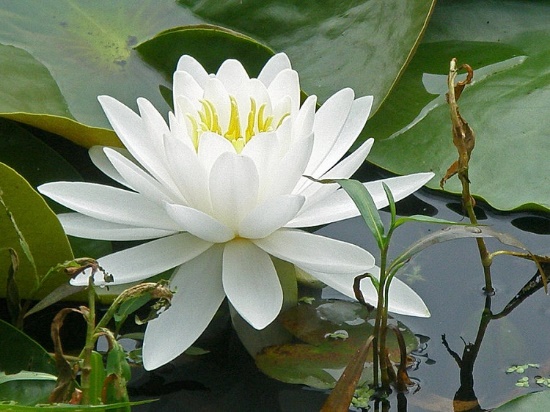 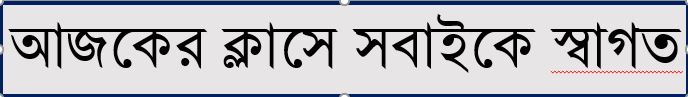 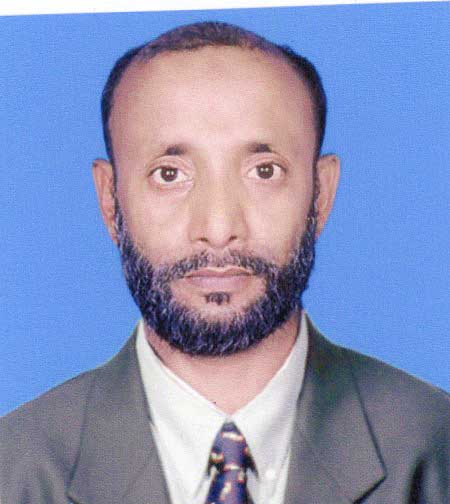 পরিচিতি
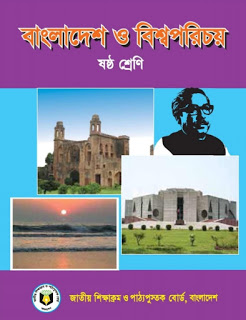 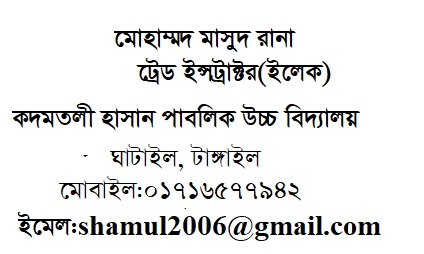 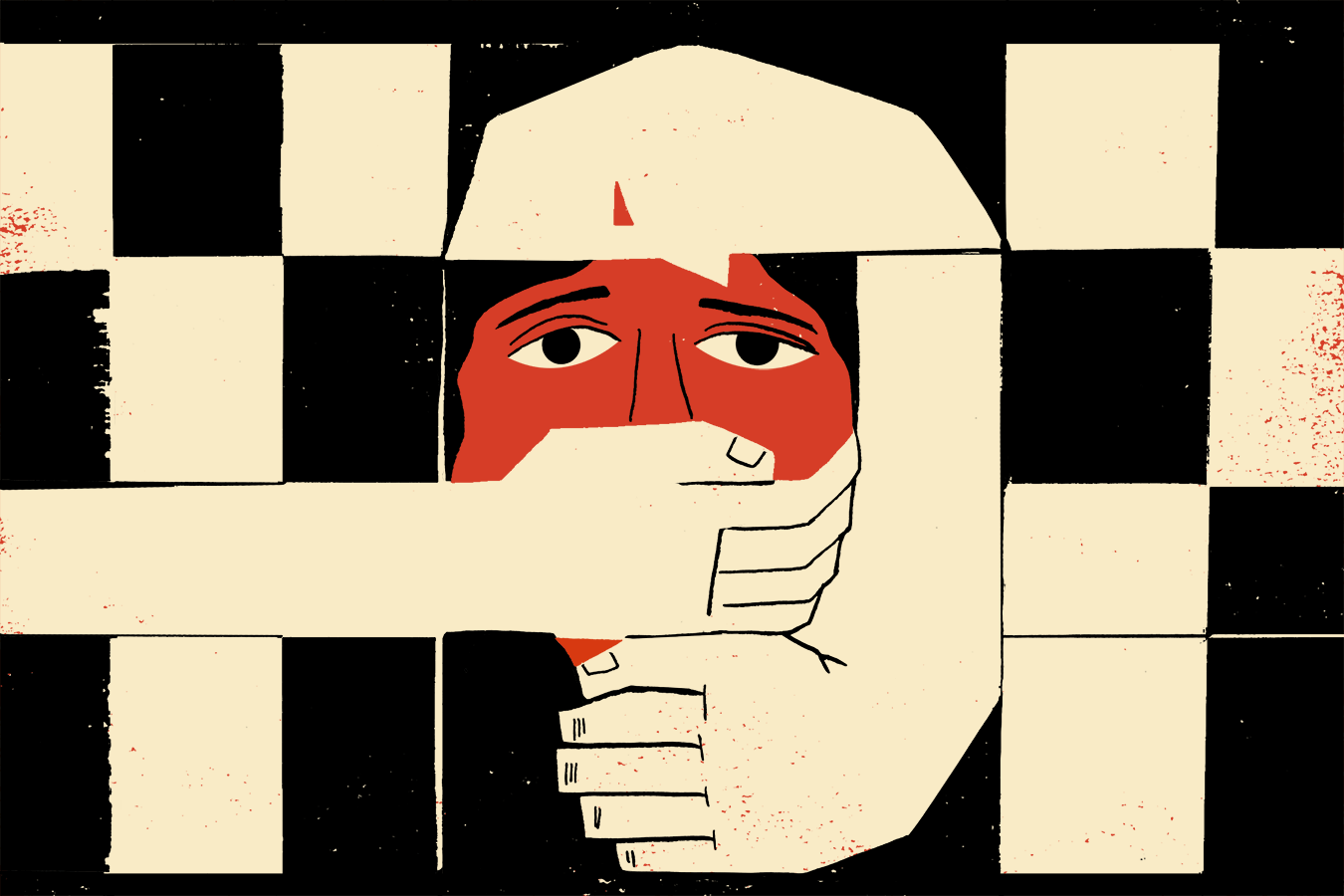 ছবি দেখে বল……..
কারন কী ?
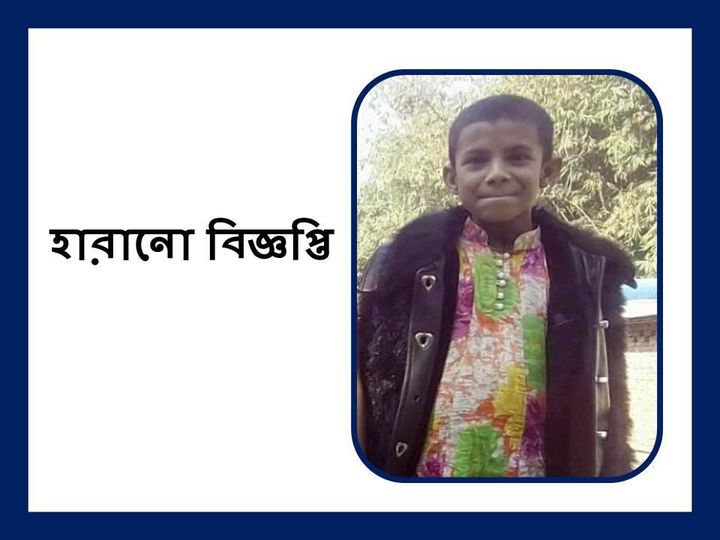 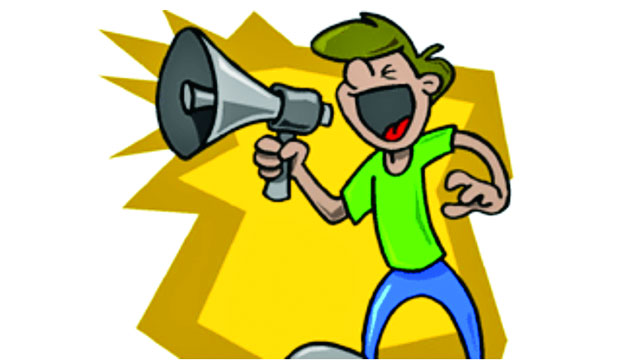 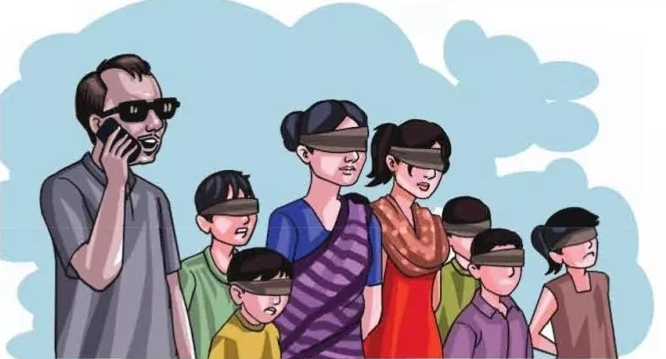 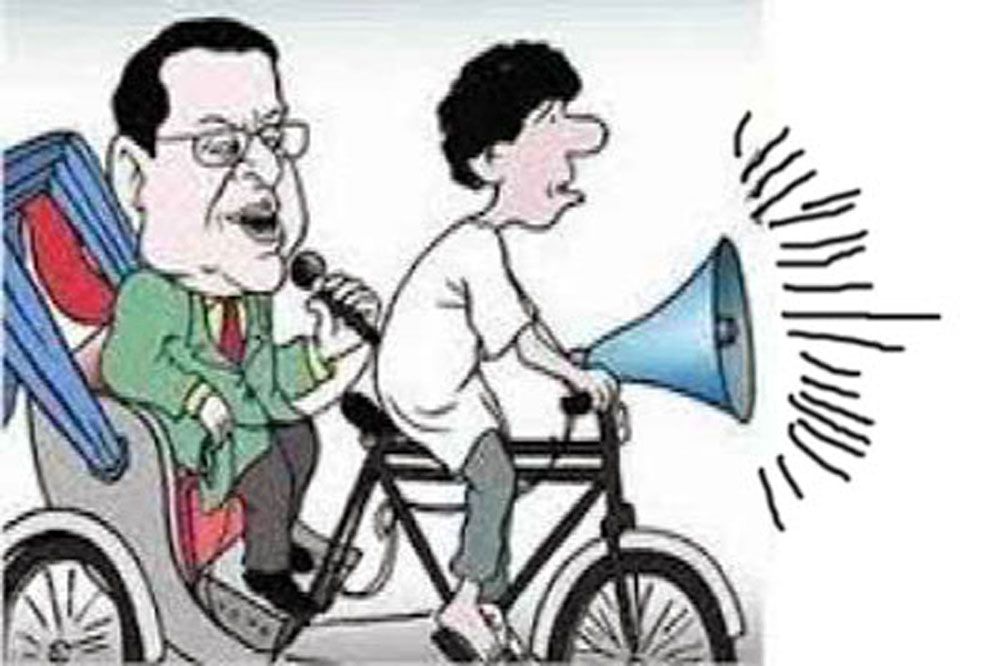 পাচার করা
একটি শিশু হারানো বিজ্ঞপ্তি
মাইকে কিছু প্রচার করছে ?
আজকের পাঠ
শিশুপাচার ,কারণ ও প্রতিরোধ
শিখন ফল
শিশুপাচার  কি তাহা বলতে পারবে।
১
শিশুপাচারের কারন গুলো বর্ণনা করতে পারবে।
২
শিশুপাচারের প্রতিরোধ ব্যাখ্যা  করতে পারবে।
৩
ছবিতে
সাধারণত শোষণের উদ্দেশ্যে জোর খাটিয়ে, ভয় দেখিয়ে এবং

 চাপ সৃষ্টির মাধ্যমে অথবা যাকে পাচারের উদ্দেশ্য, তার উপর

 কর্তৃত্ব রয়েছে এমন ব্যক্তিকে আইন বহির্ভূত উপায়ে

 লেনদেনের মাধ্যমে সংগ্রহ, স্থানান্তর, আশ্রয়দান ও অর্থের 

বিনিময়ে
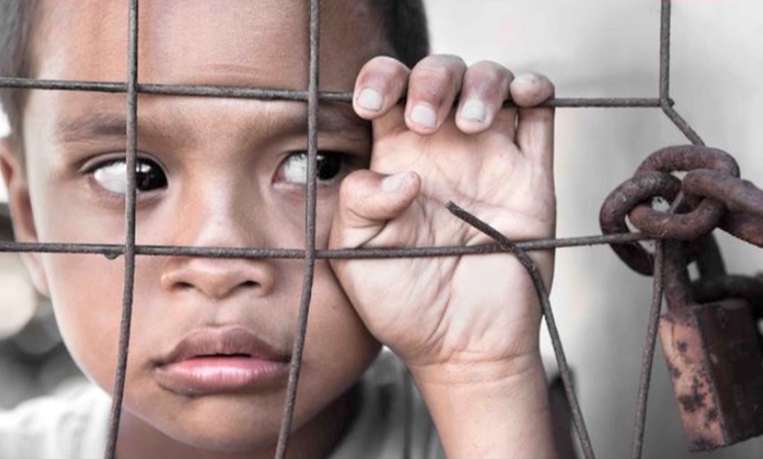 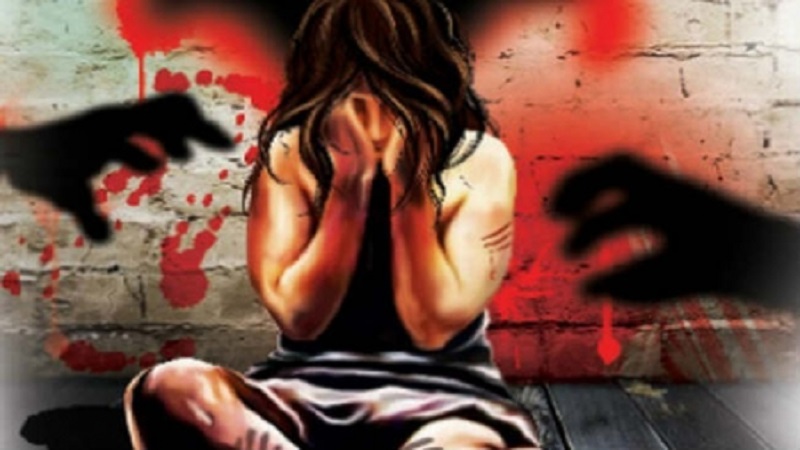 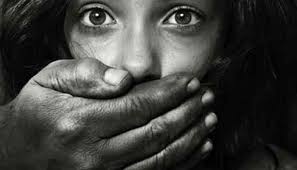 চাপ
সংগ্রহ
ভয়
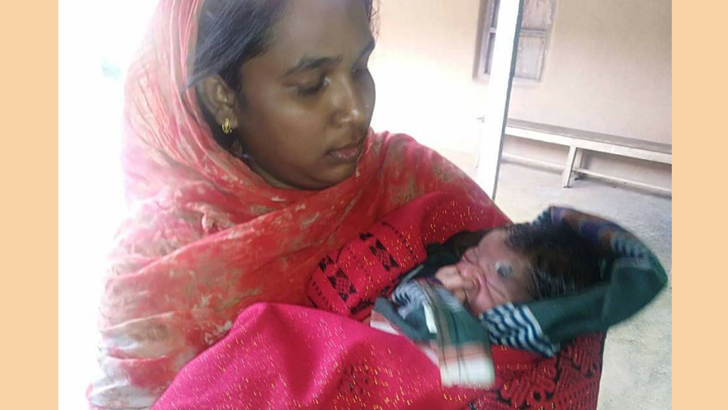 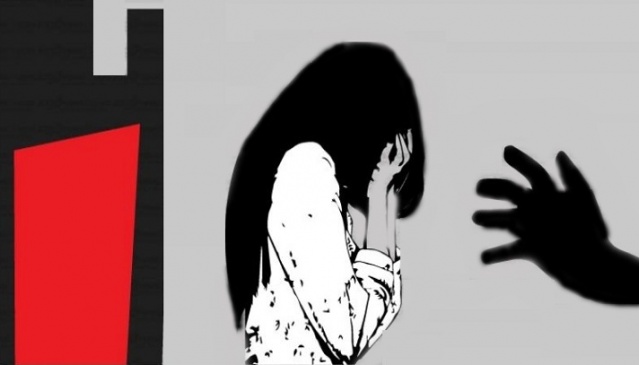 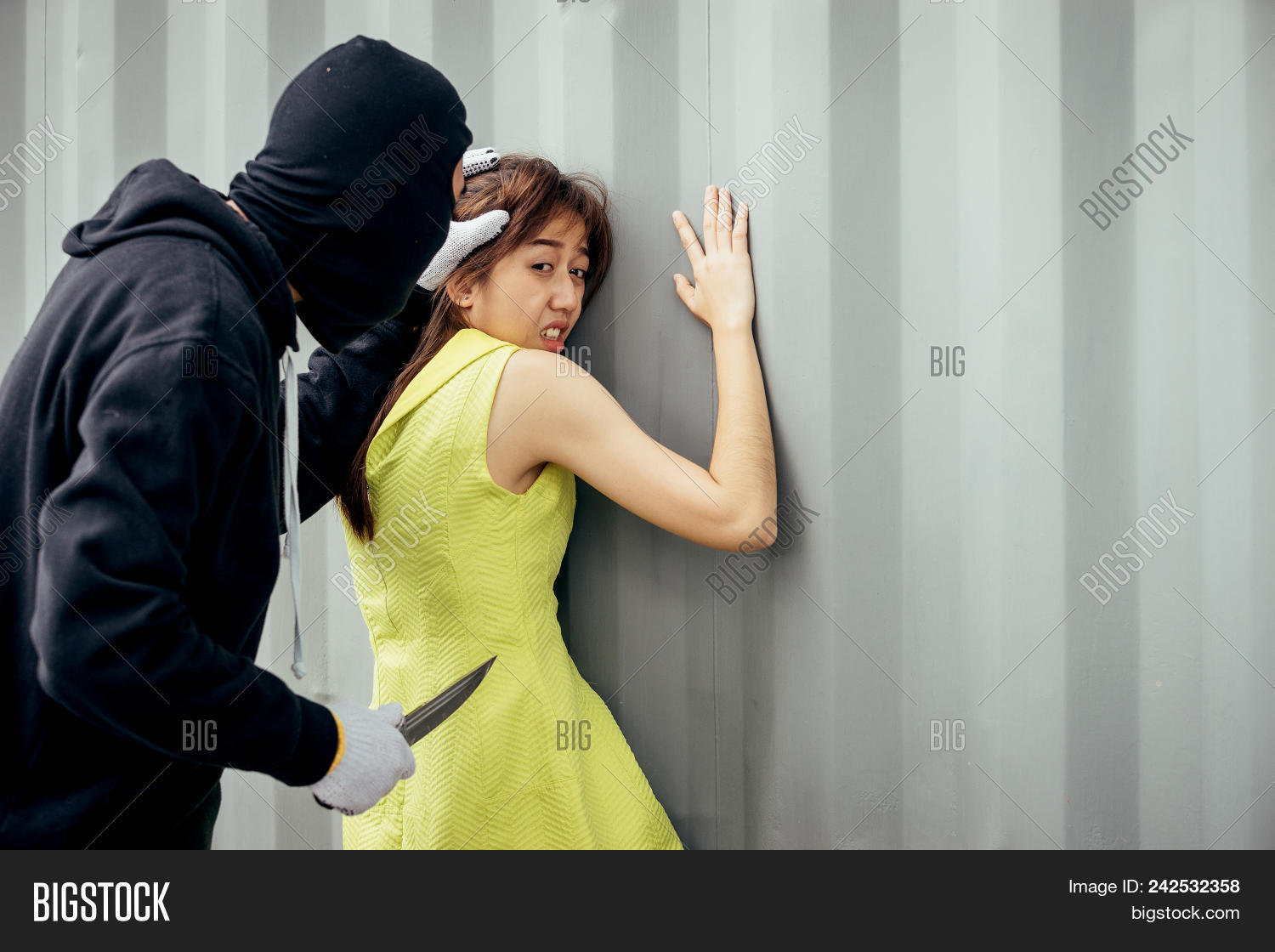 জোড় করা
অনৈতিক
অর্থের বিনিময়
একক কাজ
পাচারের সঙ্গা দাও
শিশু পাচারের কারন
ছবিতে
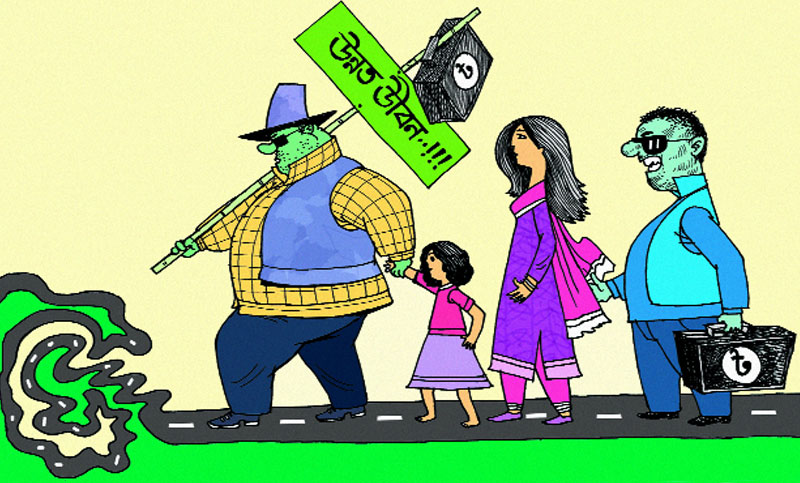 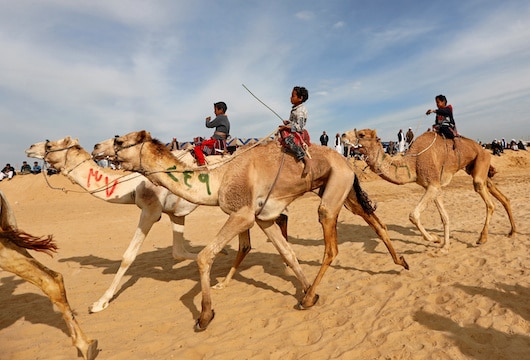 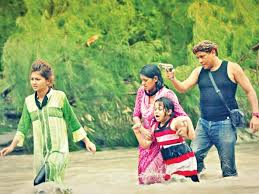 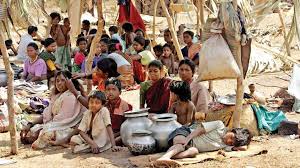 ভয় দেখিয়ে
দরিদ্র
বিনোদনের জন্য(উটের জকি)
অর্থনৈতিক সচ্ছতা আশা
ছবিতে
শিশু পাচারের কারন
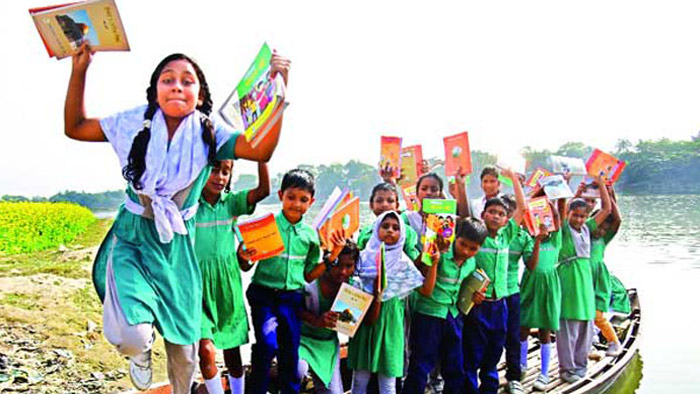 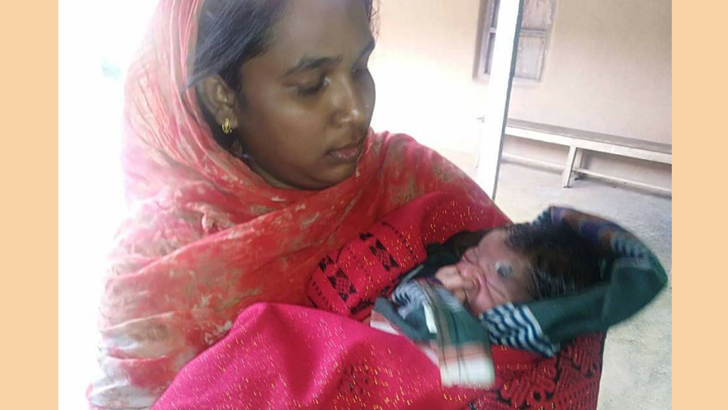 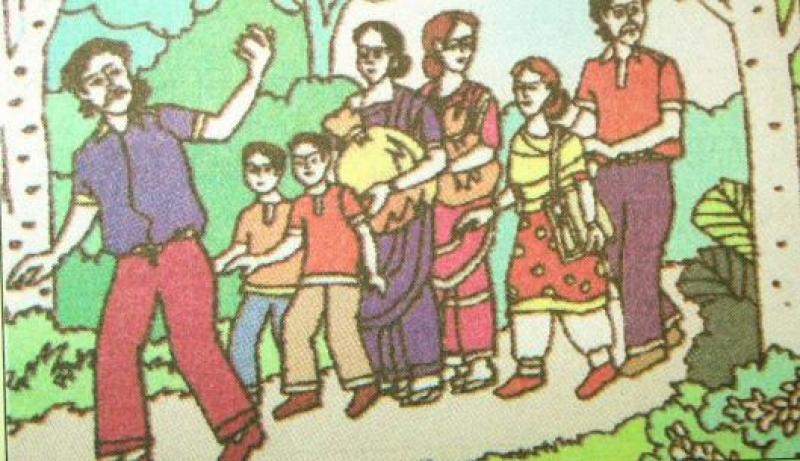 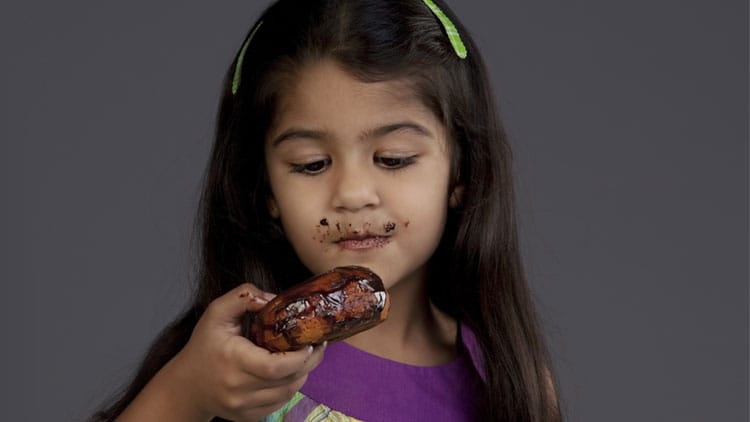 শিশুকে খাবারের লোভ
দেশান্তর
অর্থের কারনে
শিক্ষার অভাবে
পাচারের কারন
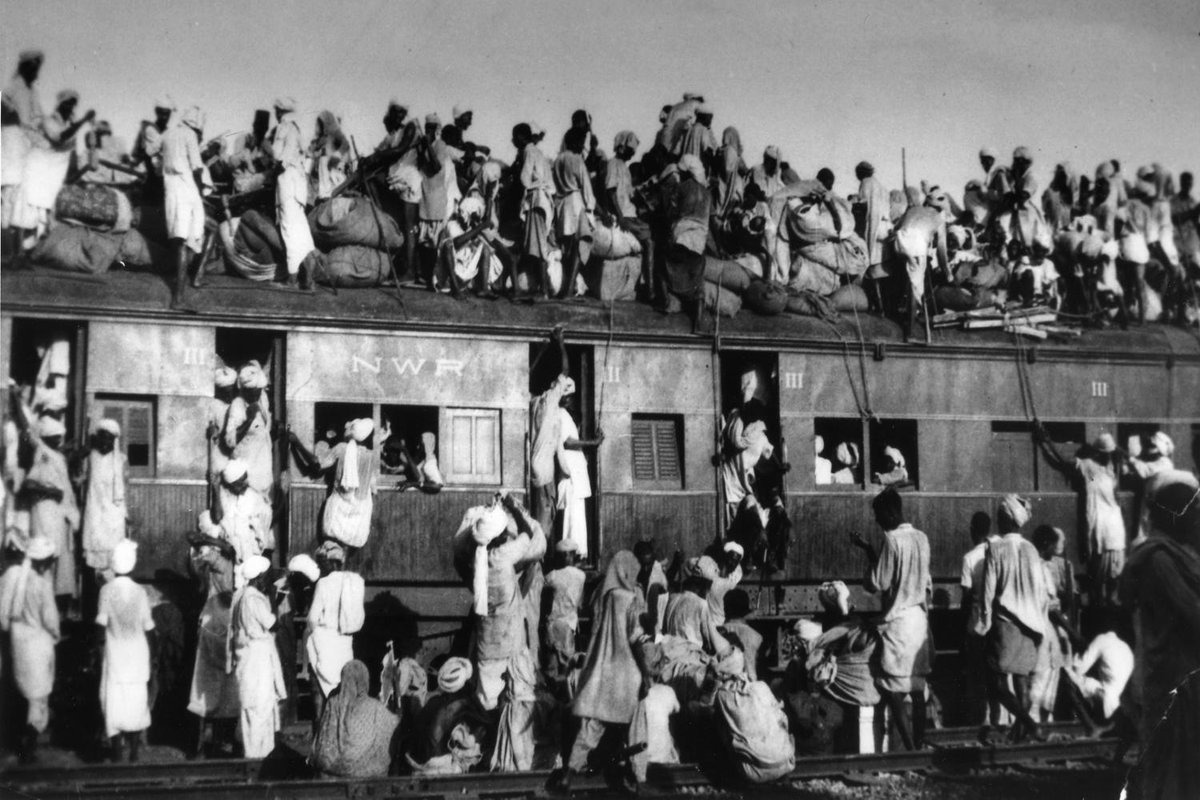 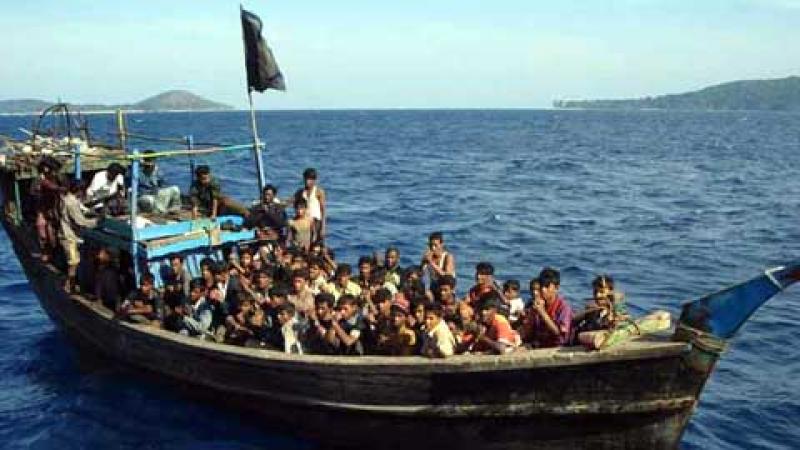 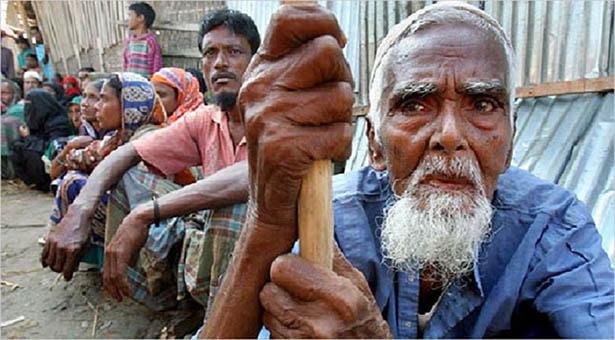 জাতিগত সংঘাত
সংখ্যা লঘু
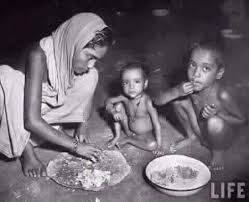 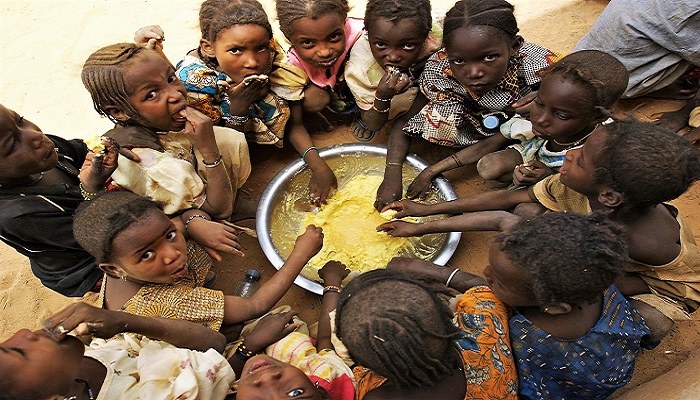 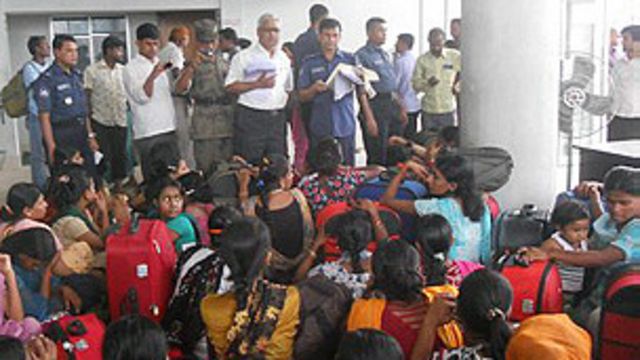 দুর্ভিক্ষ
অনৈতিক কাজে ব্যবহার
জোড়ায় কাজ
পাচারের কারণ গুলো লিখ ।
পাচারের প্রতিরোধ
দূরে/ নির্জন স্থানে একাকী যাব না
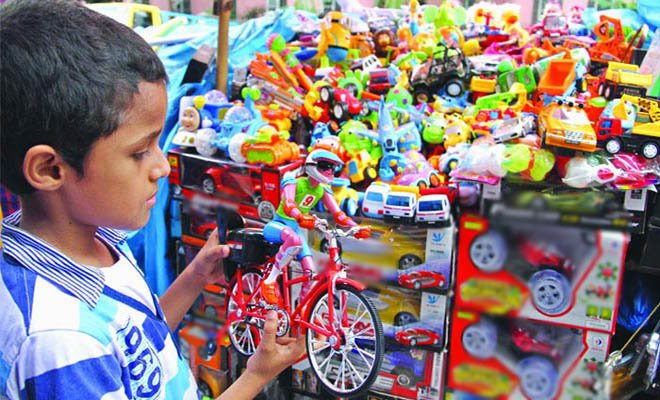 পাচার প্রতিরোধ
অপরিচিত খারার/খেলনা গ্রহন না করা
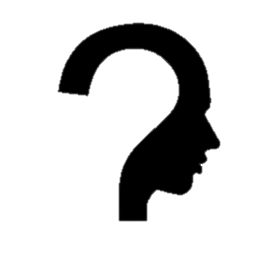 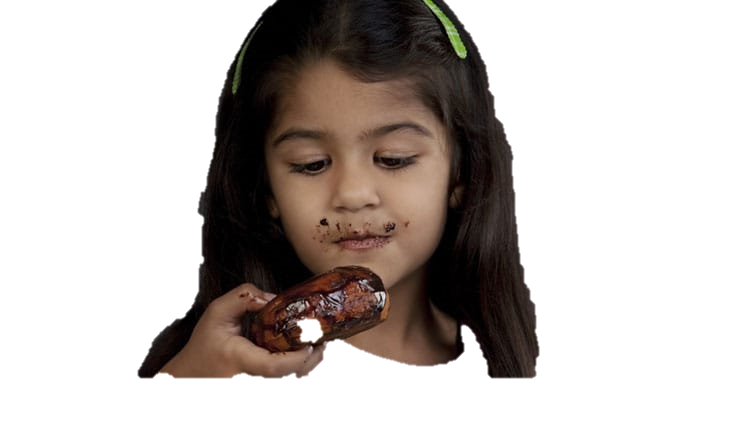 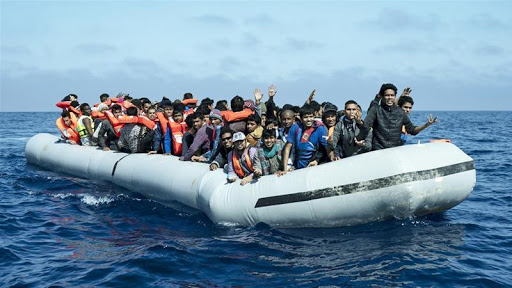 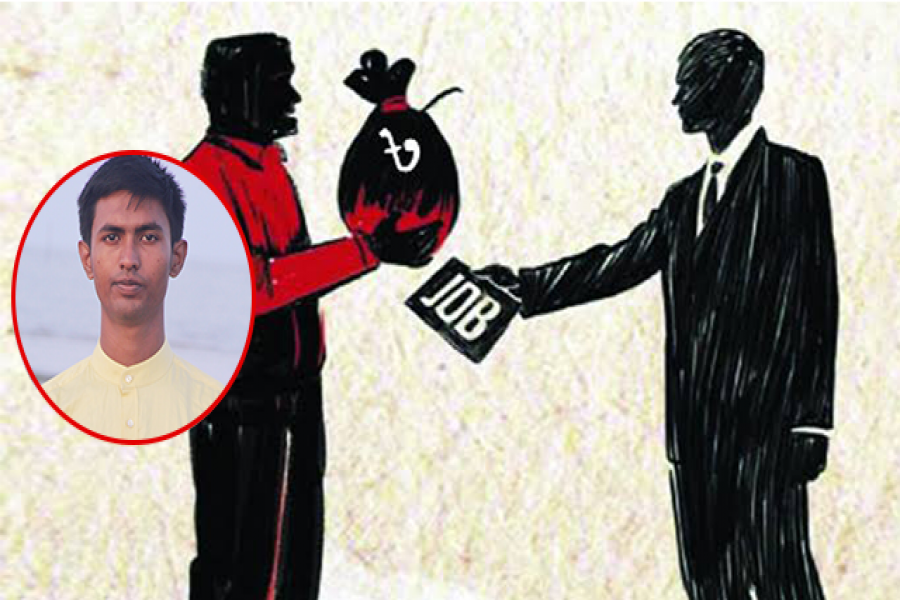 প্রলোভনকারী সম্পর্কে সতর্ক থাকব
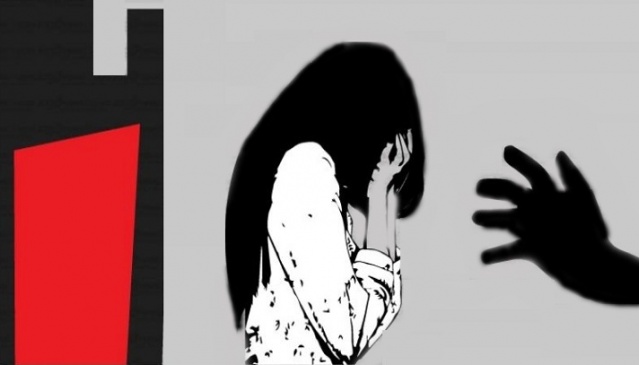 পাচার প্রতিরোধ
পাচারকারীর কৌশল সম্পর্কে সতর্ক থাকা অন্যকে সতর্ক করা
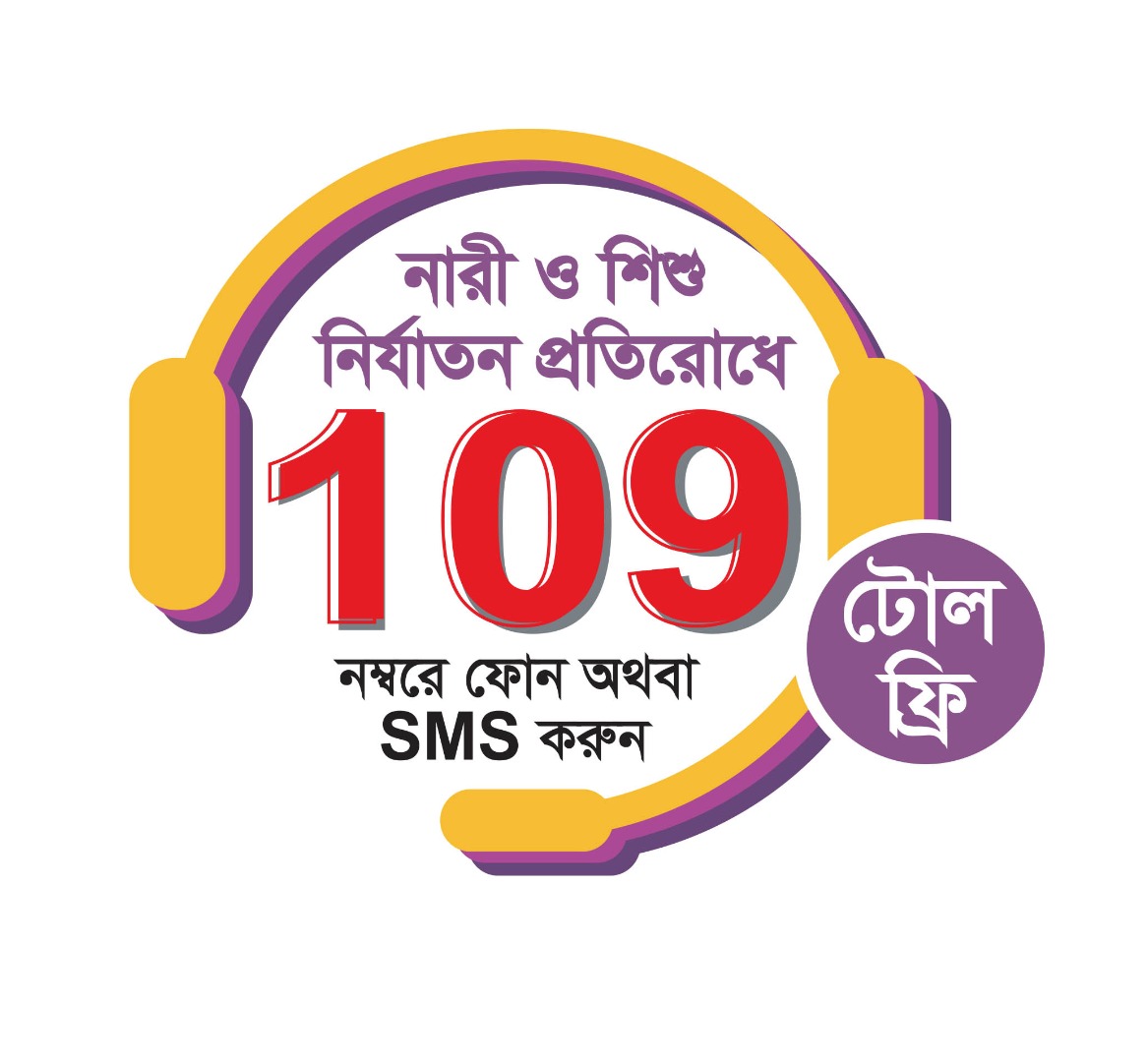 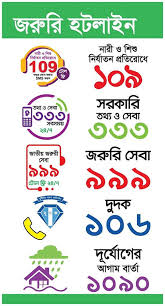 প্রয়োজনে কর্তৃপক্ষকে জানাব
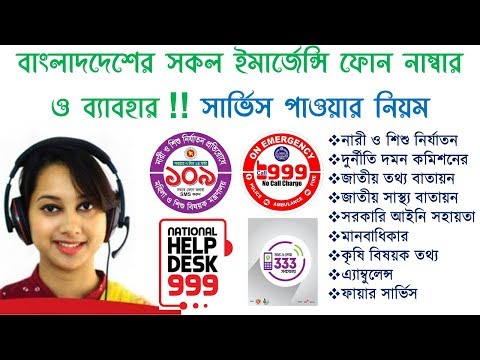 দলীয় কাজ
পাচার রোধে করণীয় বর্ণনা কর।
মূল্যায়ন
১। পাচারকারীরা কিভাবে শিশু পাচার করে ?
(ক) প্রকাশ্যে       (খ) গোপনে       (গ) প্রতারণা করে  (ঘ) নিরবে
২। মানব পাচার করার পেছনে জড়িত থাকে কারা?
(ক) সংঘবদ্ধ চক্র     (খ) রাজনৈতিক চক্র     (গ) সন্ত্রাসী গ্রুপ    (ঘ) বিদেশিরা
৩। শিশুপারের জন্য পাচারকারী কি অবলম্বন করে ?
(ক) ছুরি   (খ) দা   (গ) বন্দুক    (ঘ) বিভিন্ন কৌশল
৪। সামাজিক শিক্ষার অন্তর্ভুক্ত হচ্ছে ? i.সমাজের নিয়মাবলী ii. মূল্যবোধ iii. আদর্শ
(ক) i ও ii   (খ) ii ও iii   (গ) i ও iii   (ঘ) i, ii ও iii
৫। শিশু পাচার হওয়ার কারন? i.পিতা মাতার দরিদ্রতার ii. সচেতনতার অভার iii. চাকরির লোভ
(ক) i ও ii    (খ) ii ও iii   (গ) i ও iii   (ঘ) i, ii ও iii
বাড়ীর কাজ
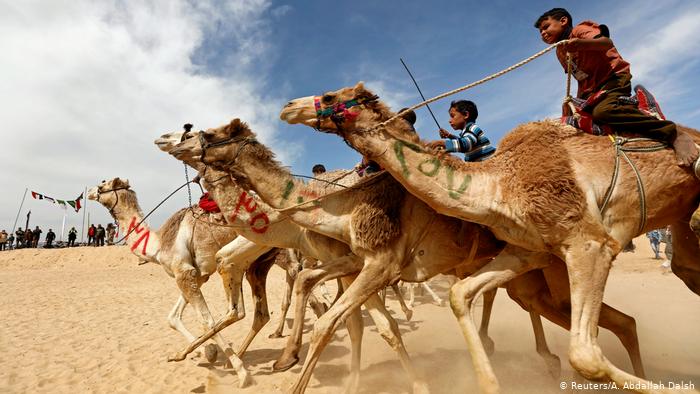 উপরোক্ত চিত্রে আলোকে কী কী ব্যাবস্থা নেওয়া যেতে পারে ? তোমার মতামত দাও।
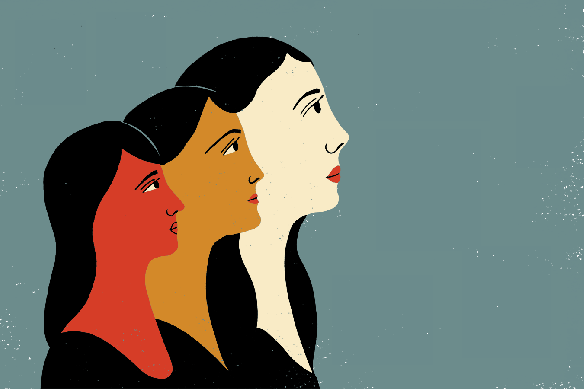 সকলকে সুস্থতায় রাখুন